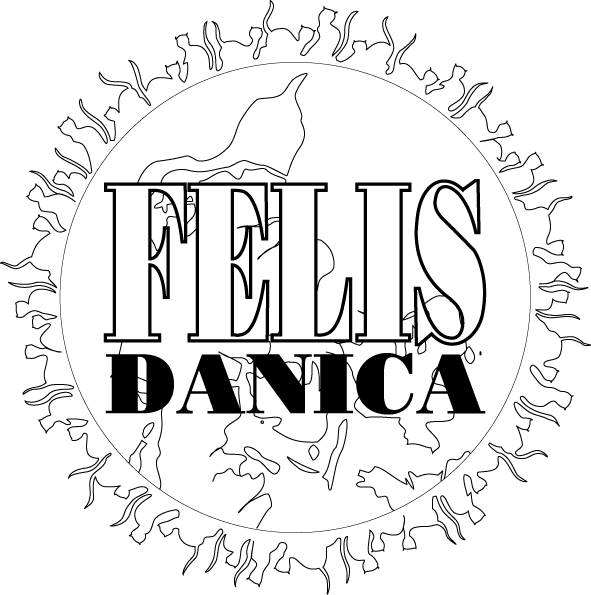 Felis Danica statistik 2016
Fordeling på Kategori:
Grand Total: 3335
Overordnet fordeling
Sammenligning 2014 – 2016 (gl. kategorier)
Overblik
Kat. 1
Kat. 2
Kat. 3
Kat. 3